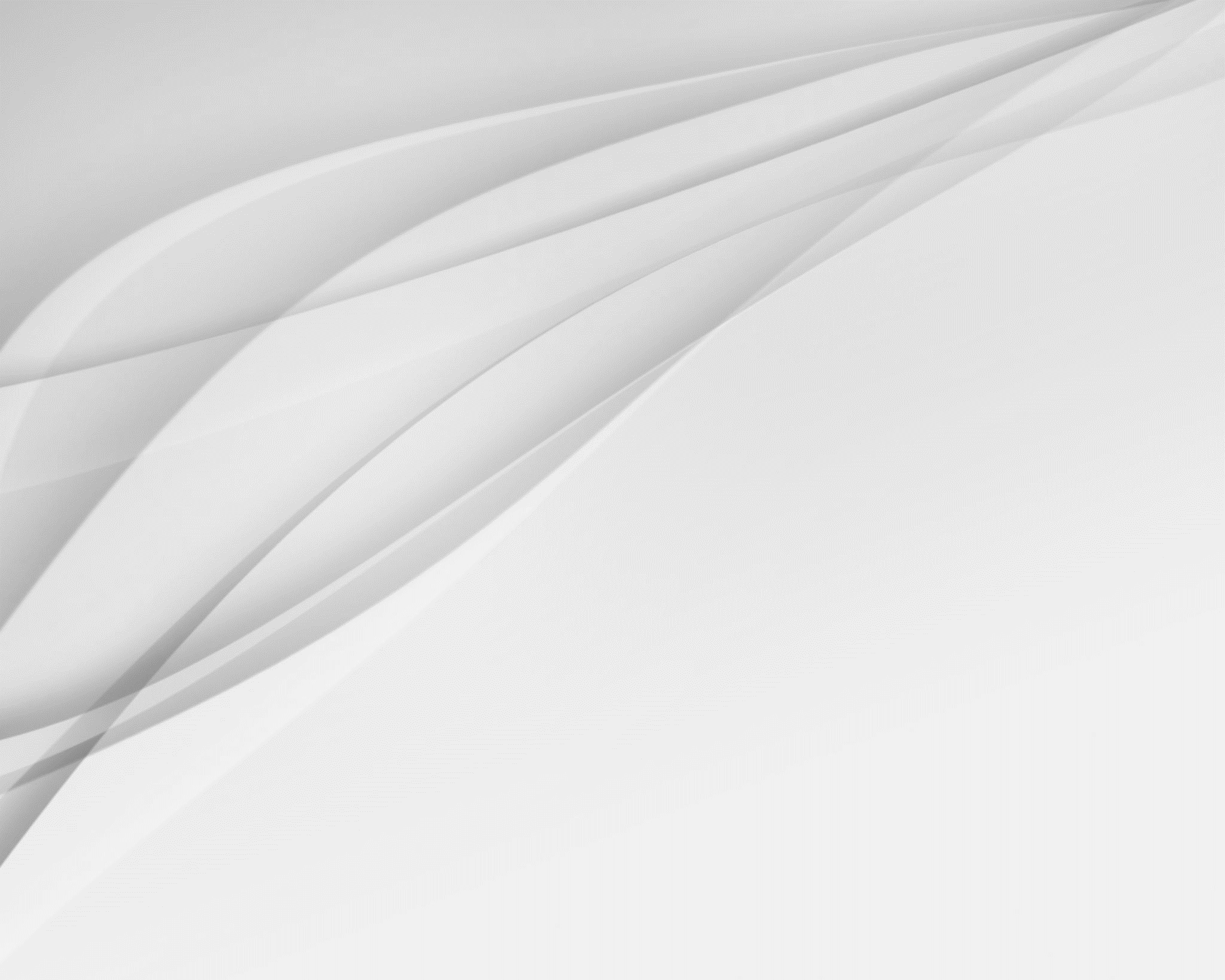 PowerPoint Corporate Event Proposal Template Example
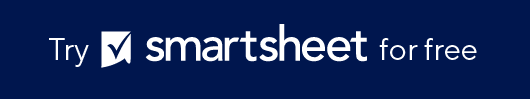 20XX GLOBAL INNOVATORS SUMMIT
Event Date: AUGUST 21-23, 20XX
INNOVATORS 20XX
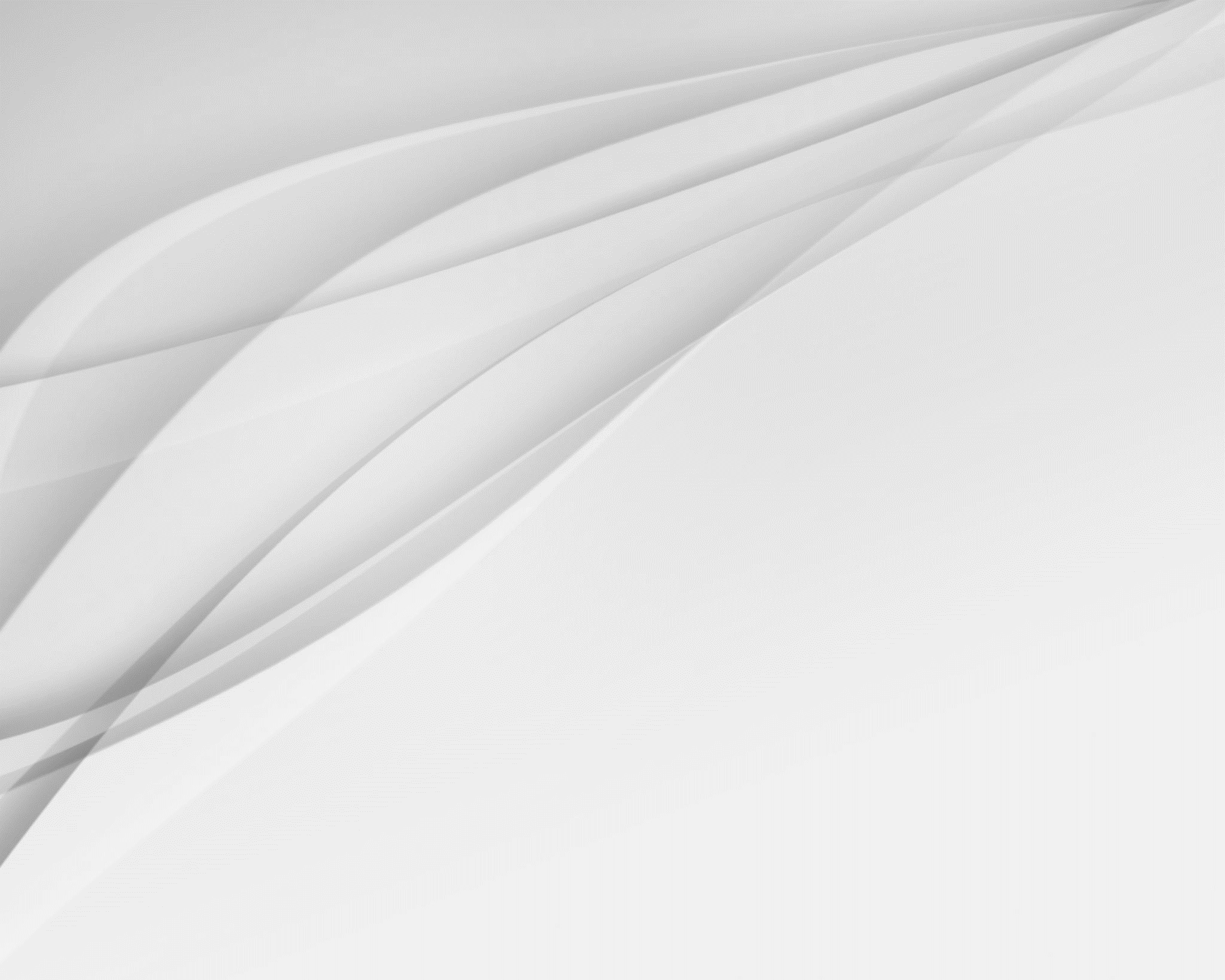 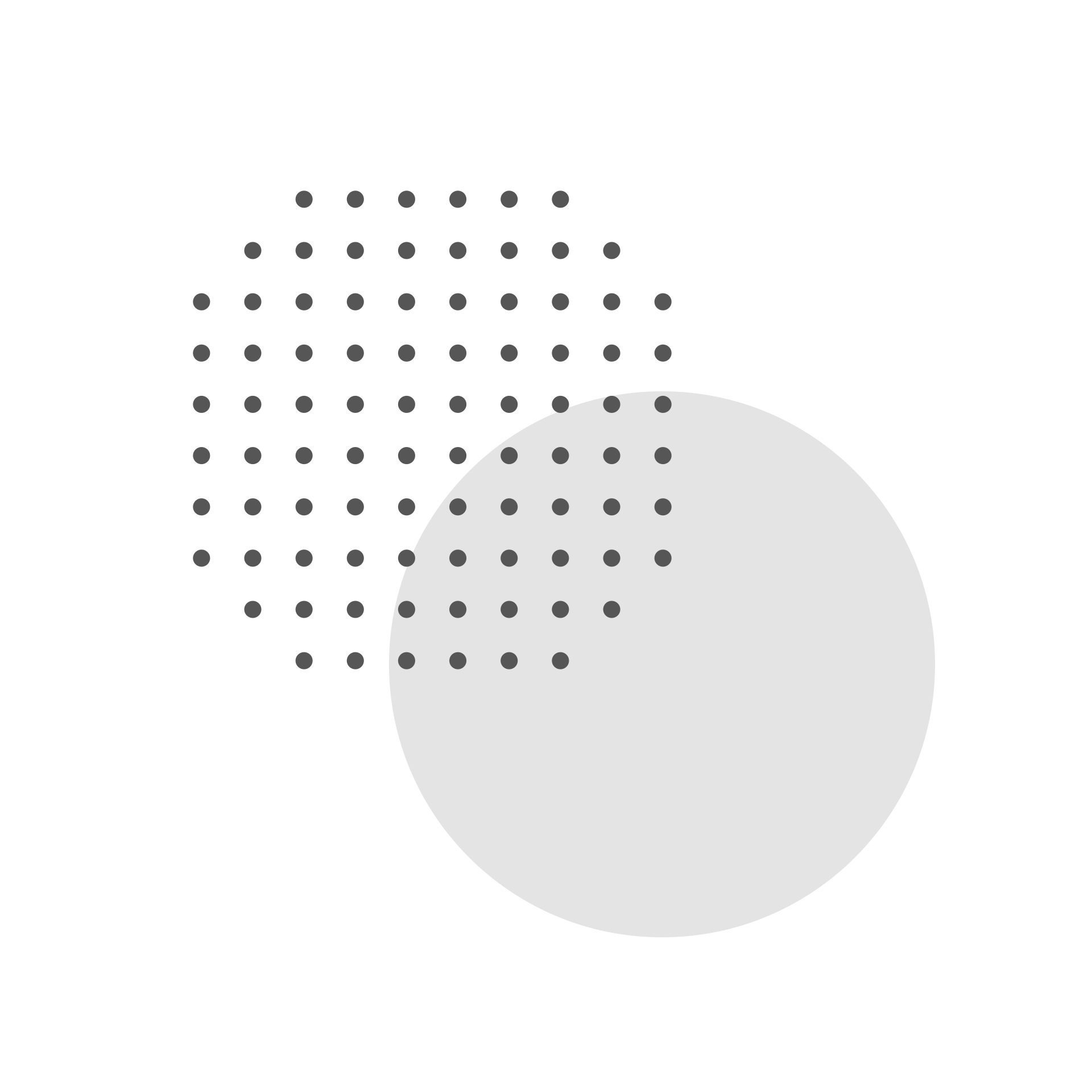 CONTENTS
1
6
CORPORATE EVENT OVERVIEW
MARKETING STRATEGY
7
SPONSORSHIP PACKAGE OPTIONS
2
OBJECTIVES AND GOALS
8
SUCCESS STORIES AND TESTIMONIALS
3
DETAILED AGENDA
9
CONTACT INFORMATION AND ENGAGEMENT CALL TO ACTION
4
VENUE SELECTION AND LAYOUT
5
BUDGET BREAKDOWN
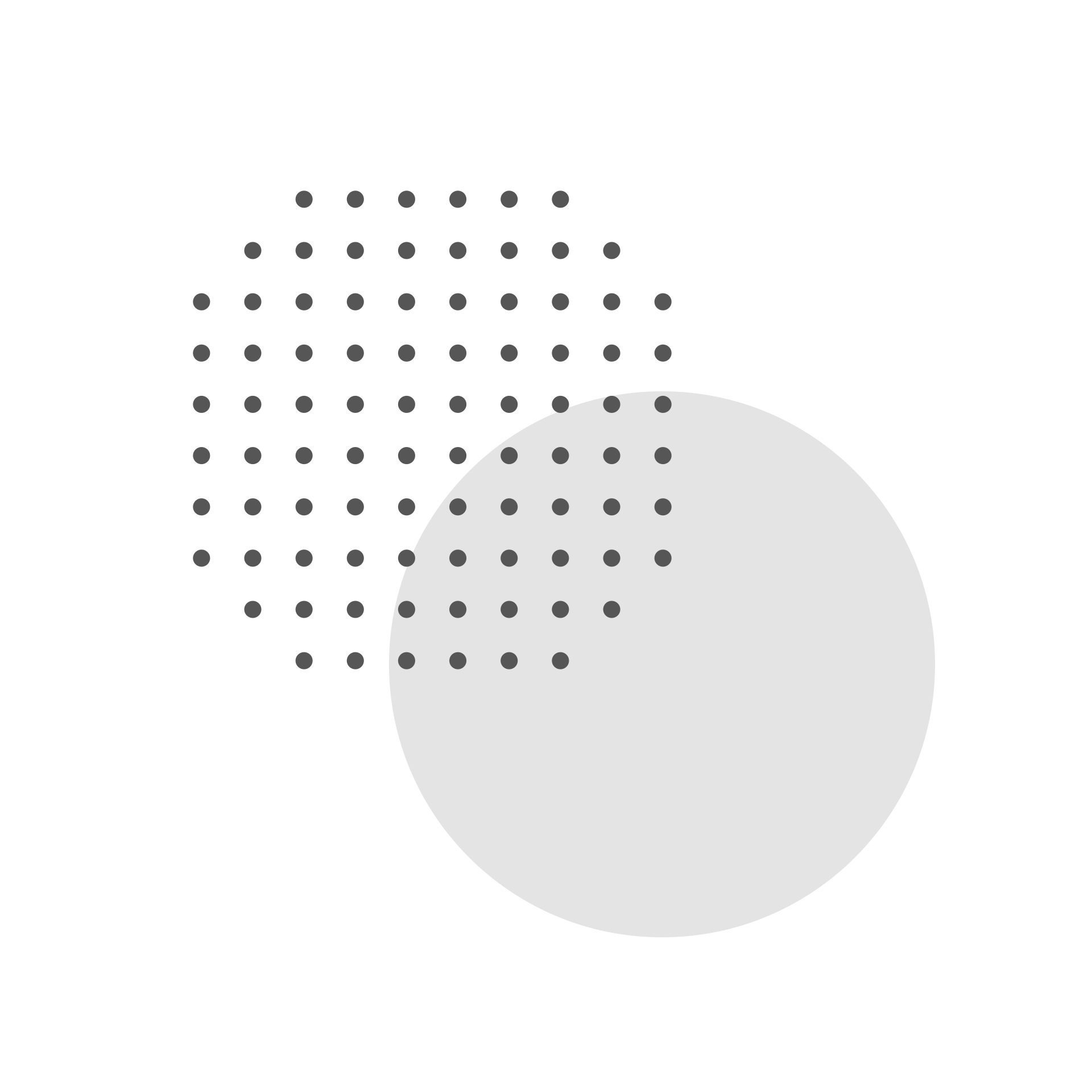 1. CORPORATE EVENT OVERVIEW
Event Sequence
STAGE 2Keynote
STAGE 1Arrival
Introducing the annual summit for global innovation leaders to discuss technology, sustainability, and future market trends. A premier event attracting thought leaders, policymakers, and pioneers.
STAGE 3Panels
STAGE 5Banquet
STAGE 4Networking
STAGE 6Close
Build a flow chart that aligns with the hierarchy of your event structure, illustrating the event’s flow.
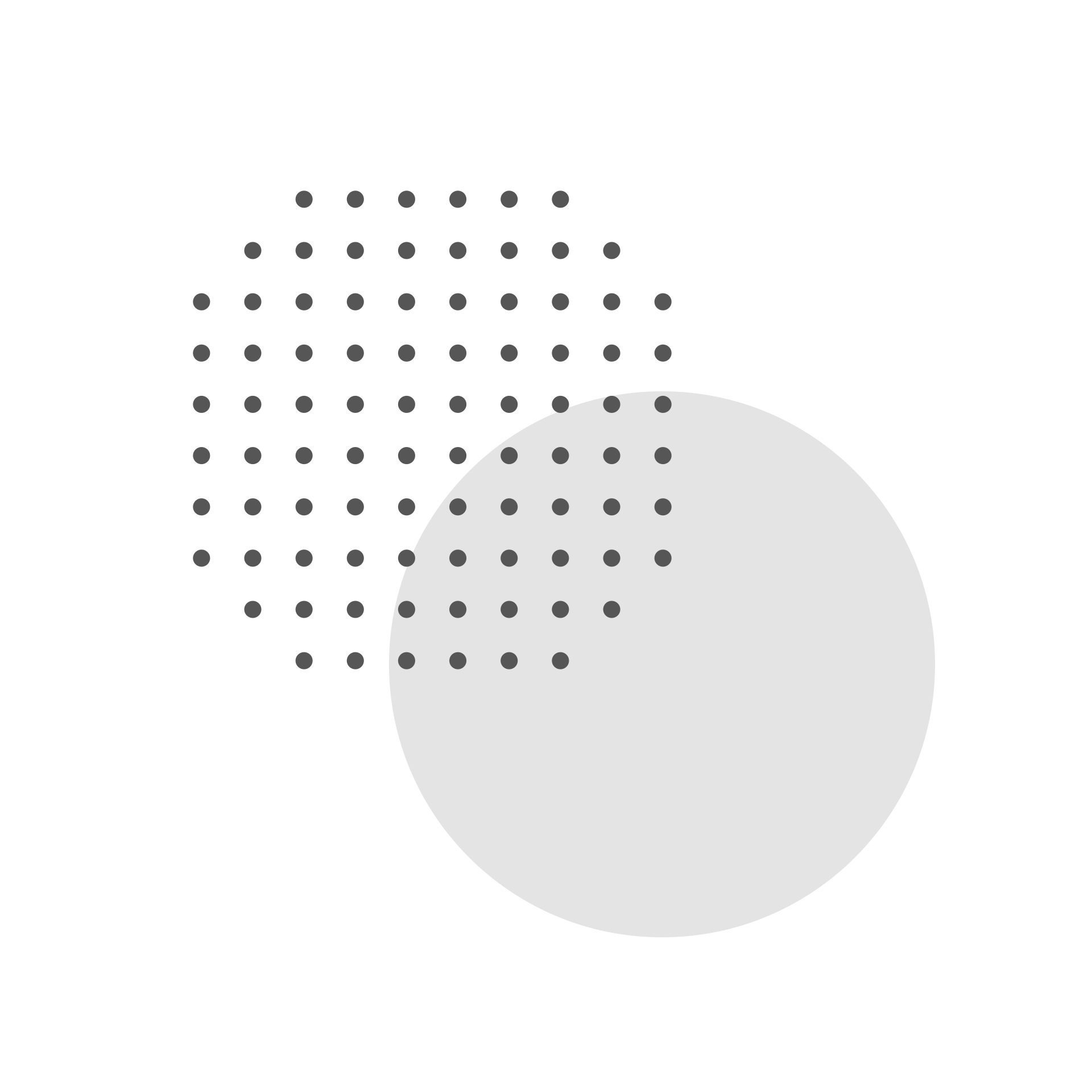 2. OBJECTIVES AND GOALS
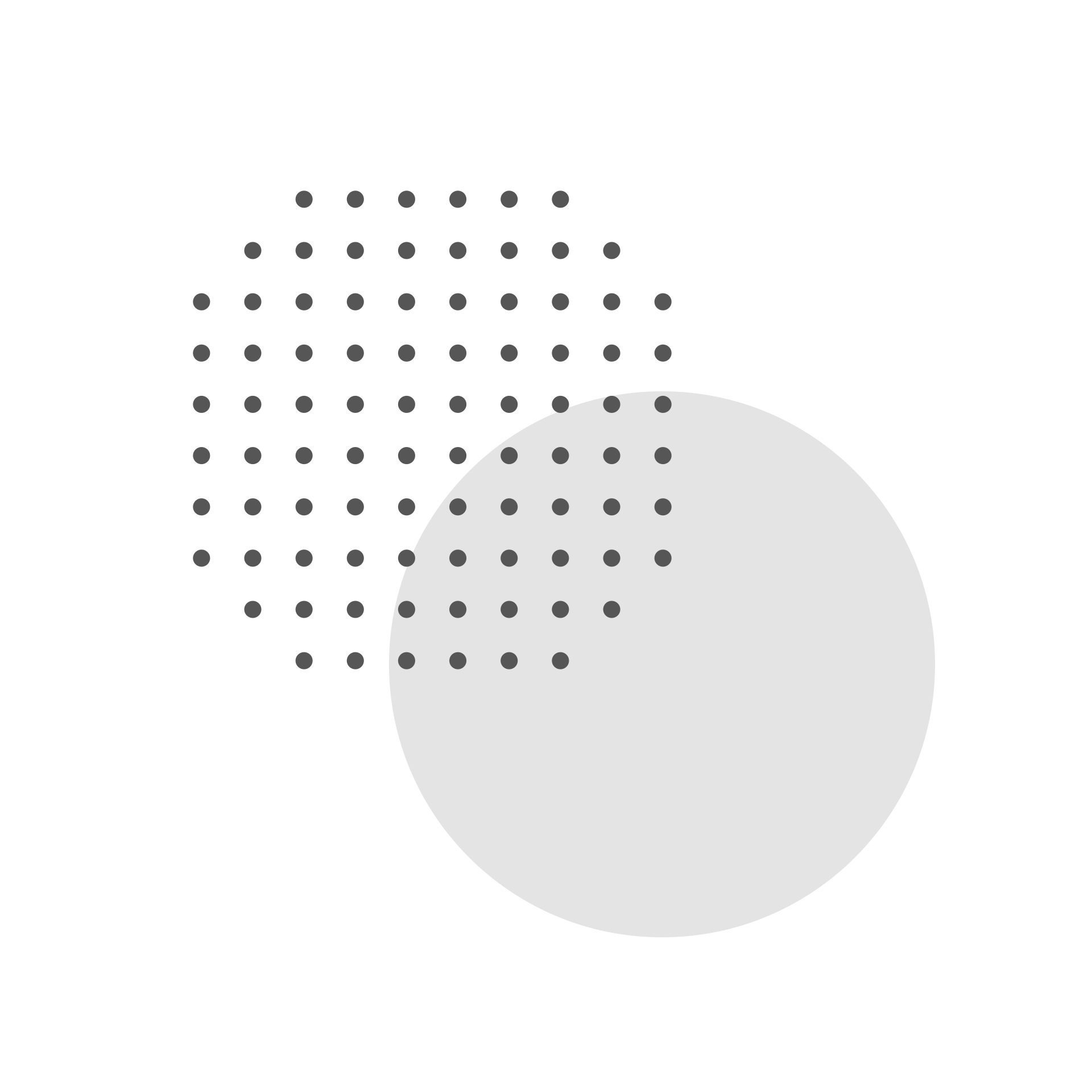 3. DETAILED AGENDA
8 AM-11 AM
1 PM-2 PM
2 PM-3 PM
3 PM – 5 PM
5 PM
Title or Owner
VP of Engagement
Industry Professionals
Tech Giants
Title or Owner
Title or Owner
All Attendees
Industry Professionals
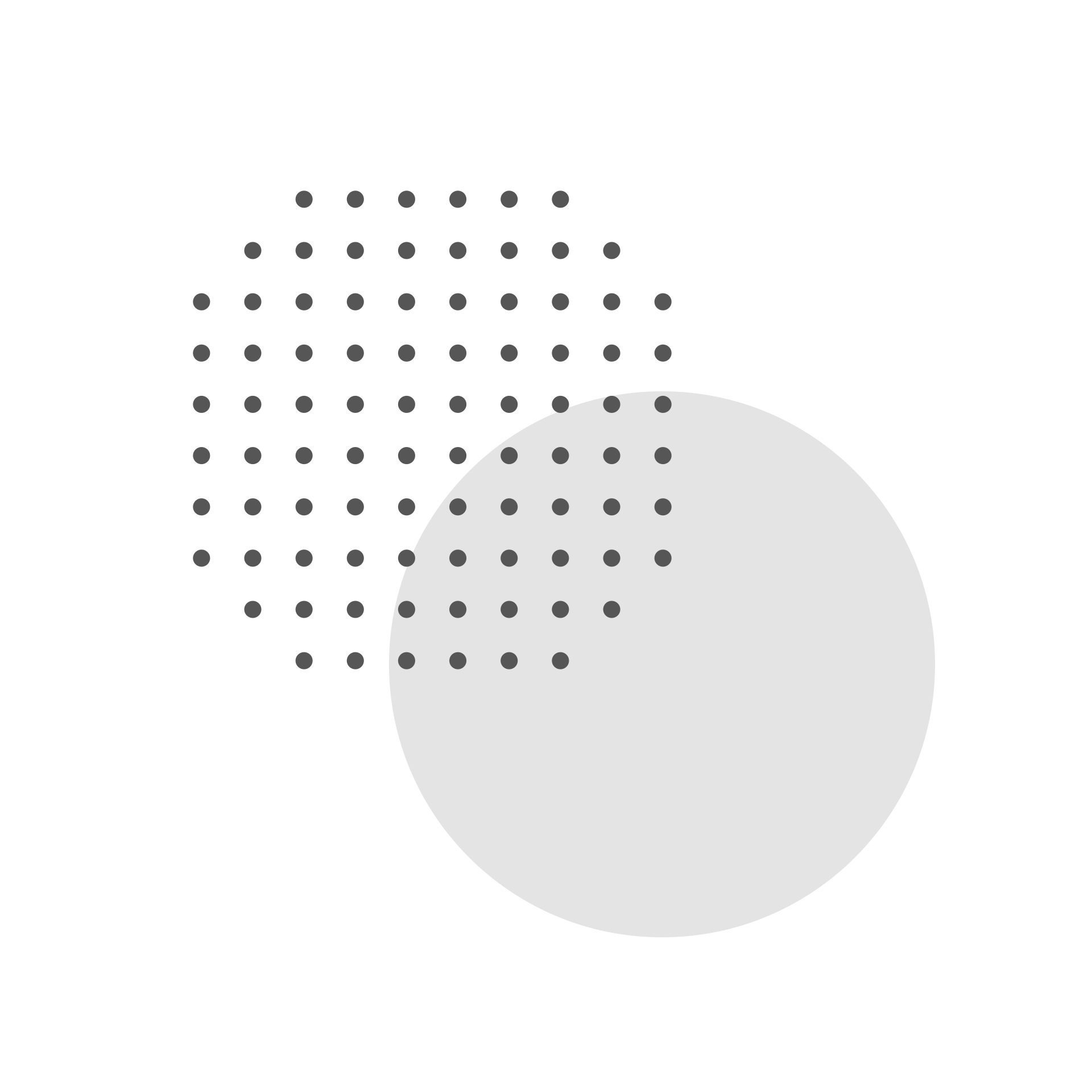 4. VENUE AND LAYOUT
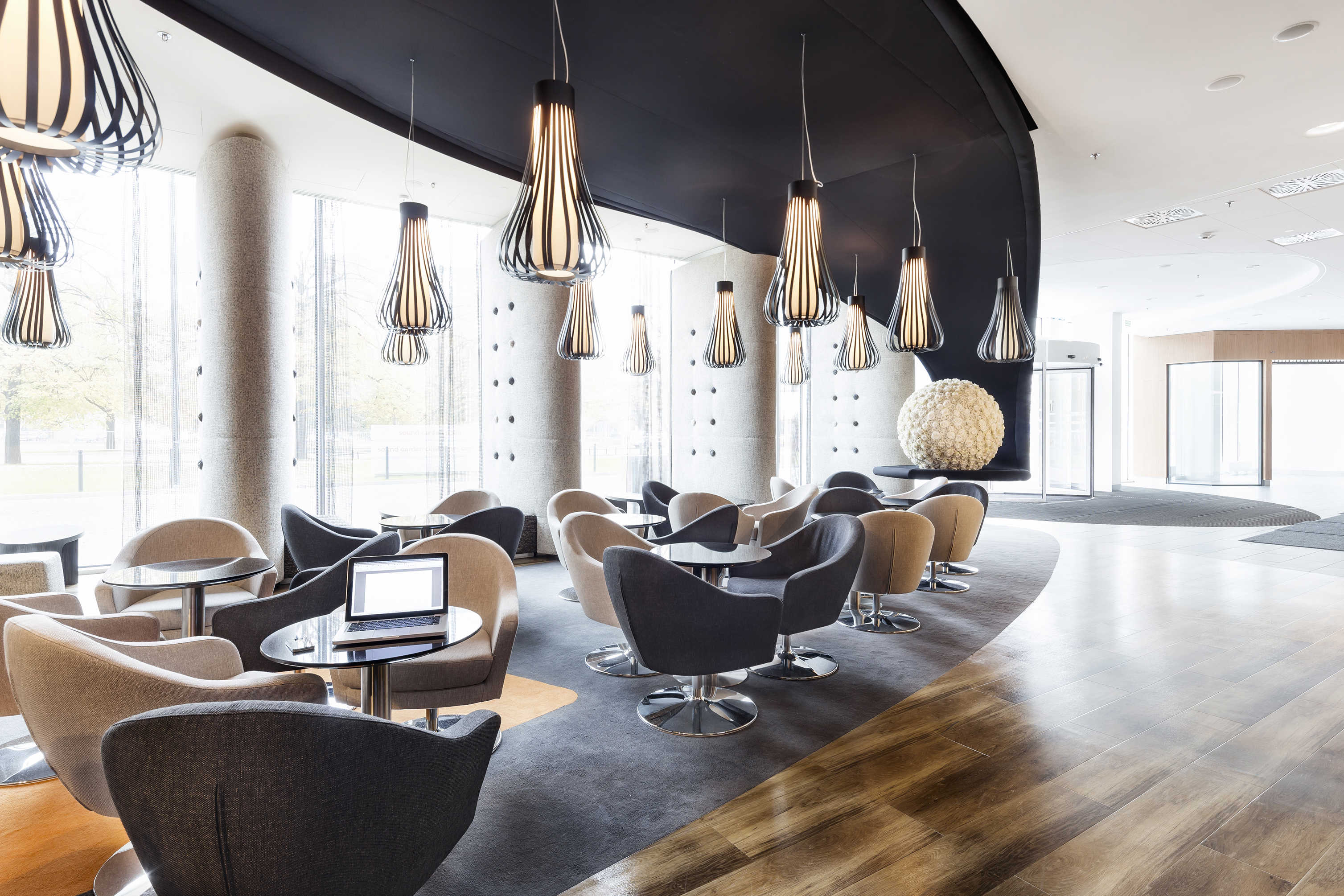 Description of the Metropolitan Convention Center, detailing the grand auditorium, breakout rooms, and exhibition space.
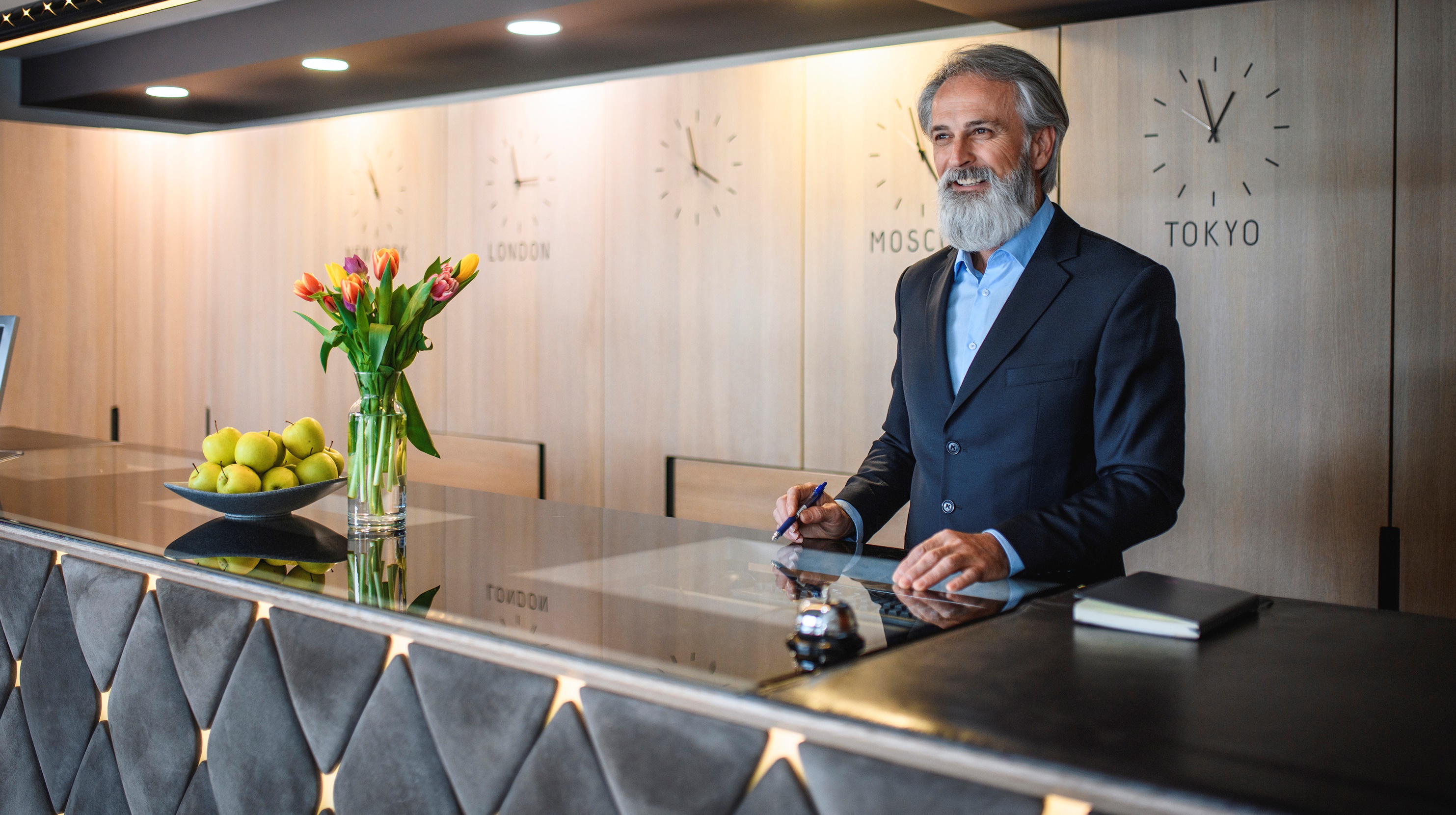 Replace with images, layouts, and photos related to your event venue and layout.
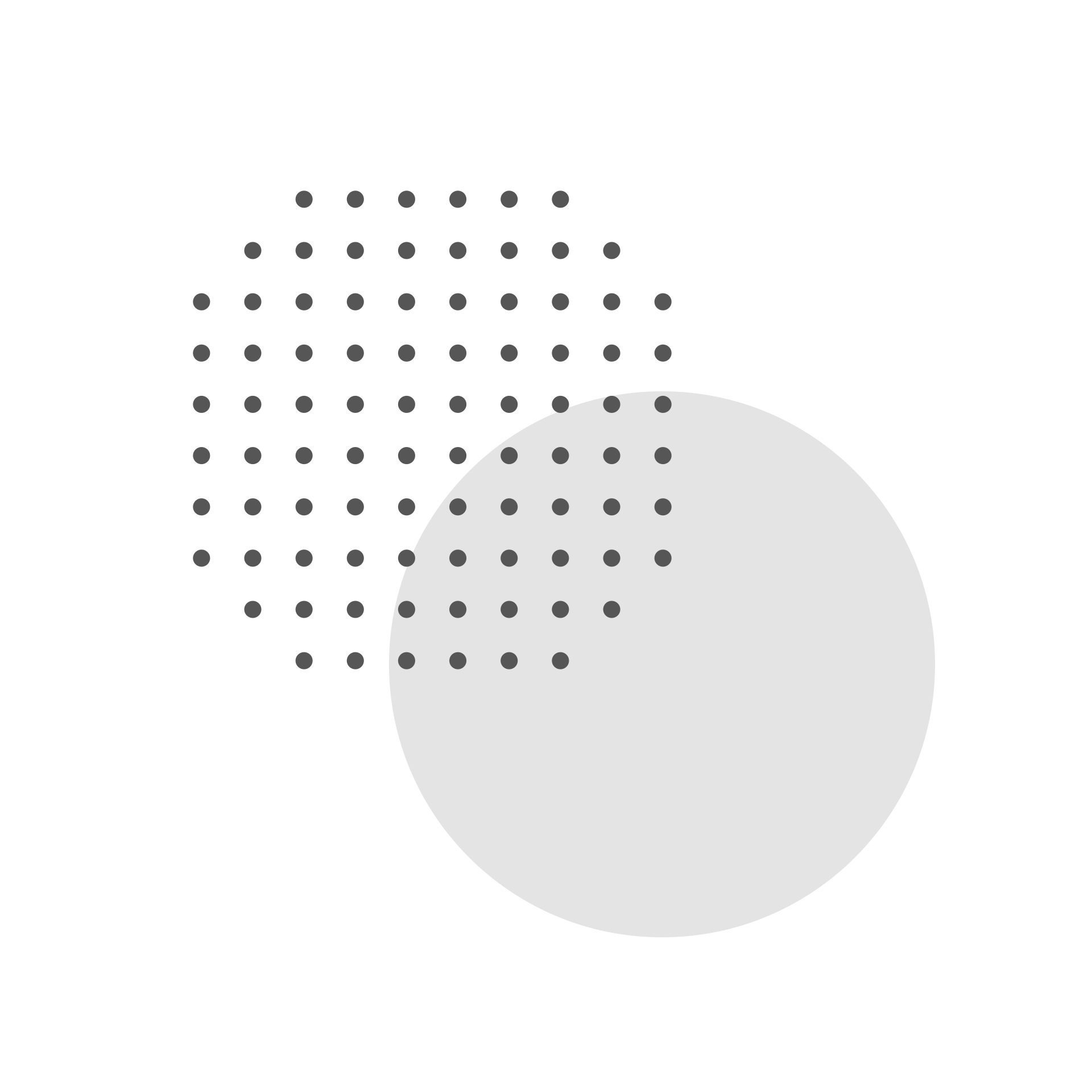 5. BUDGET BREAKDOWN
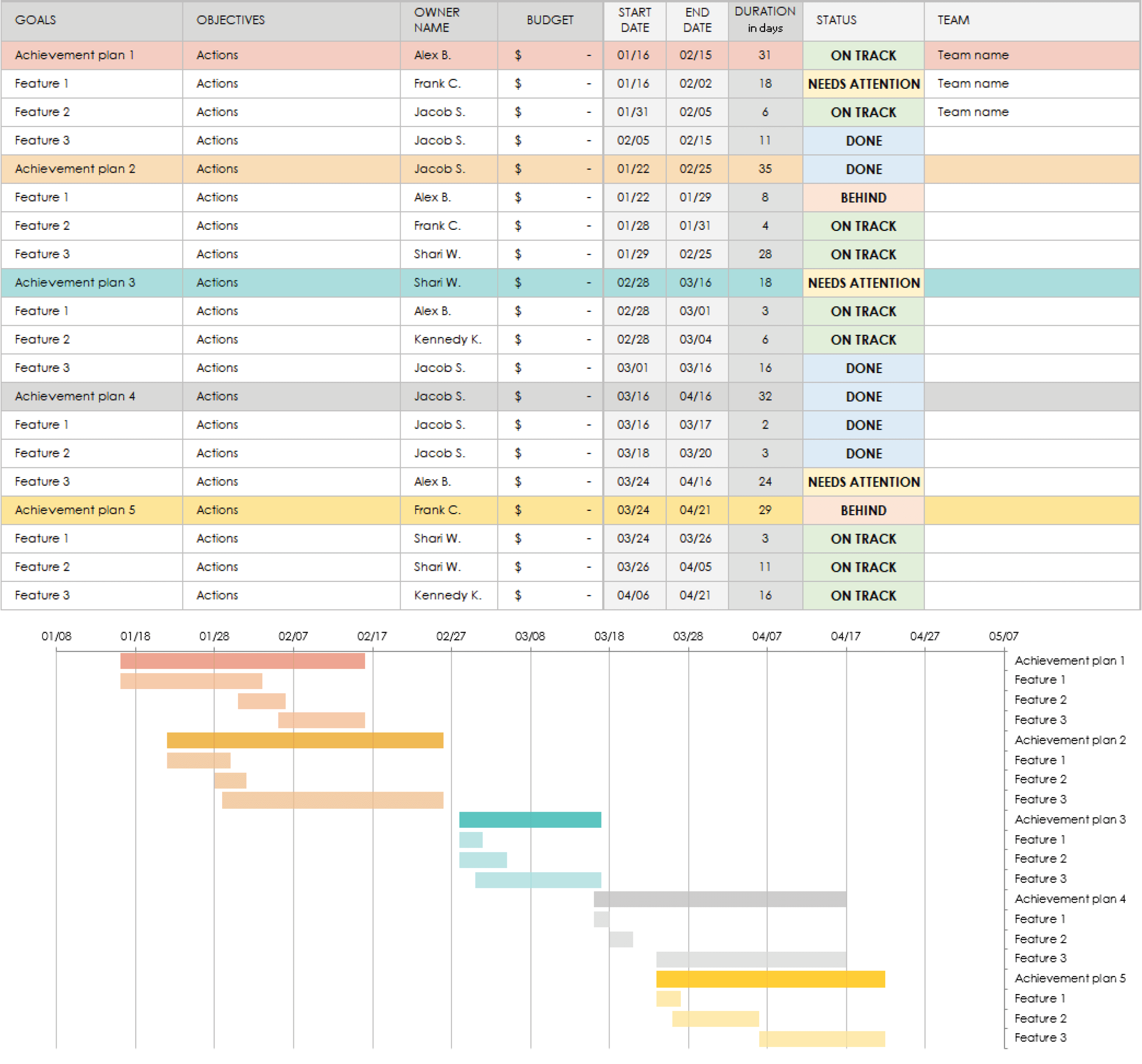 Allocation for keynote speaker fees, venue hire, technological setup, catering, and marketing.
Build your event budget spreadsheet in Excel, with tables, charts, etc. Then, embed the file here and/or include a static image of the Excel spreadsheet.
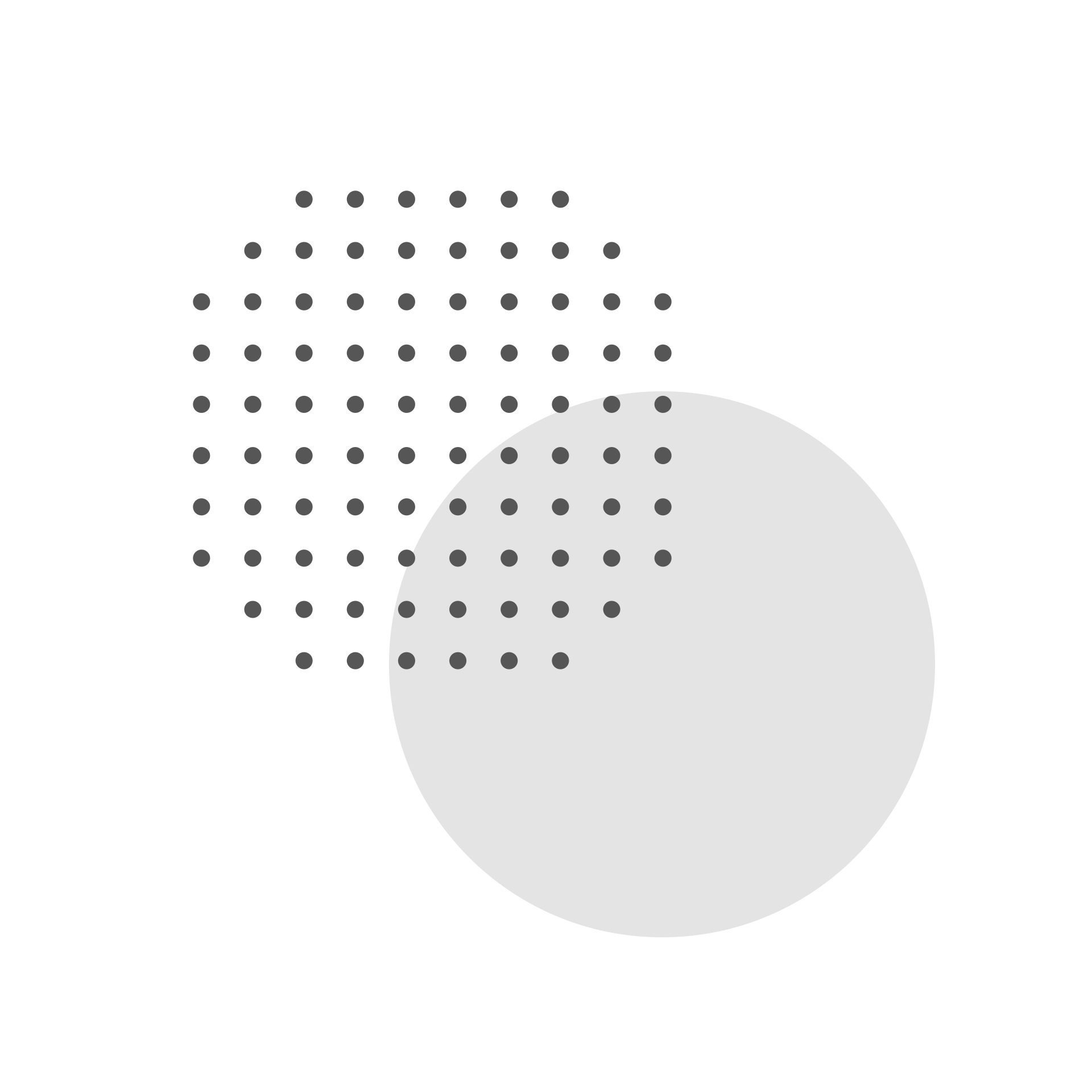 6. MARKETING STRATEGY
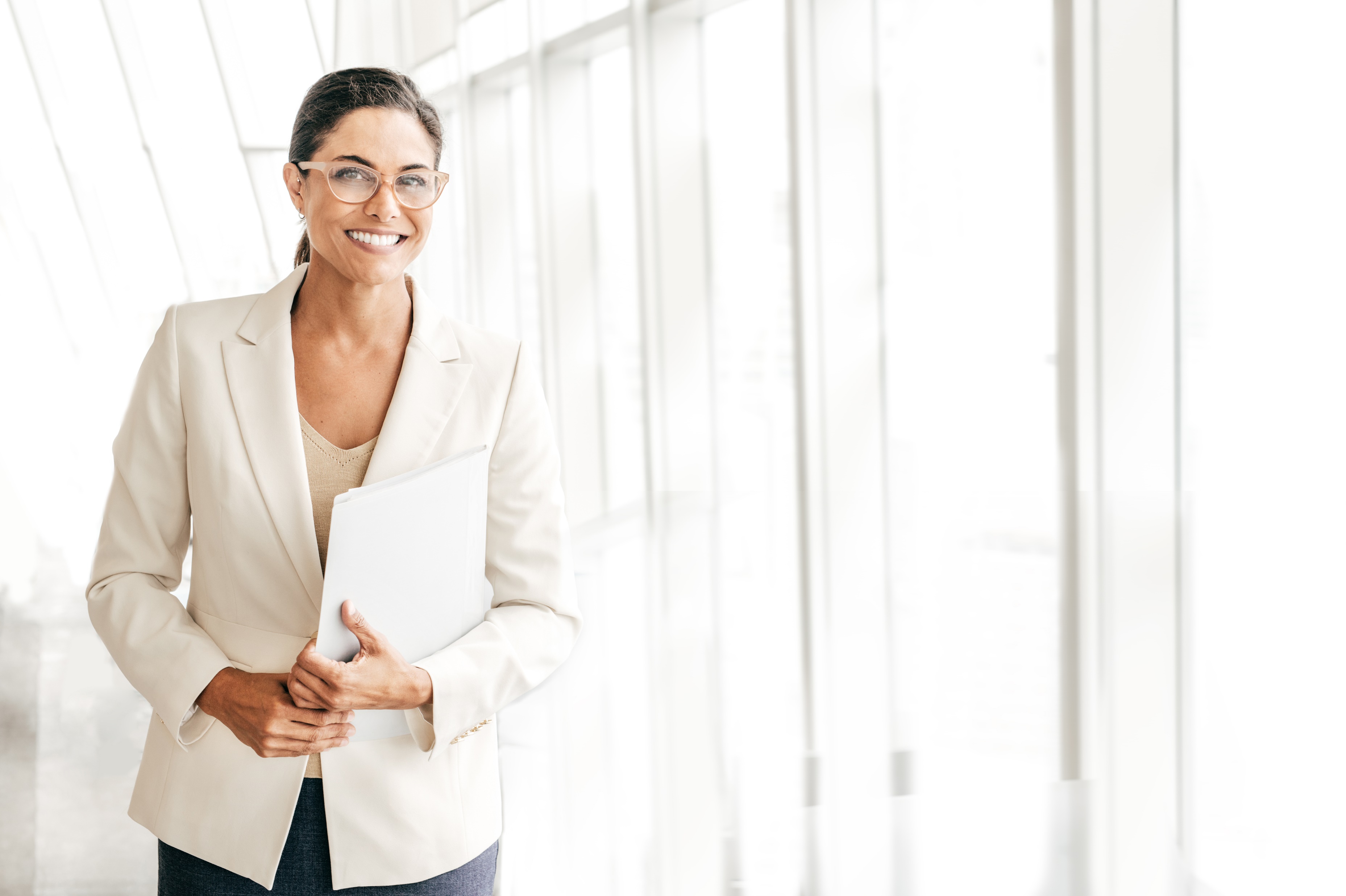 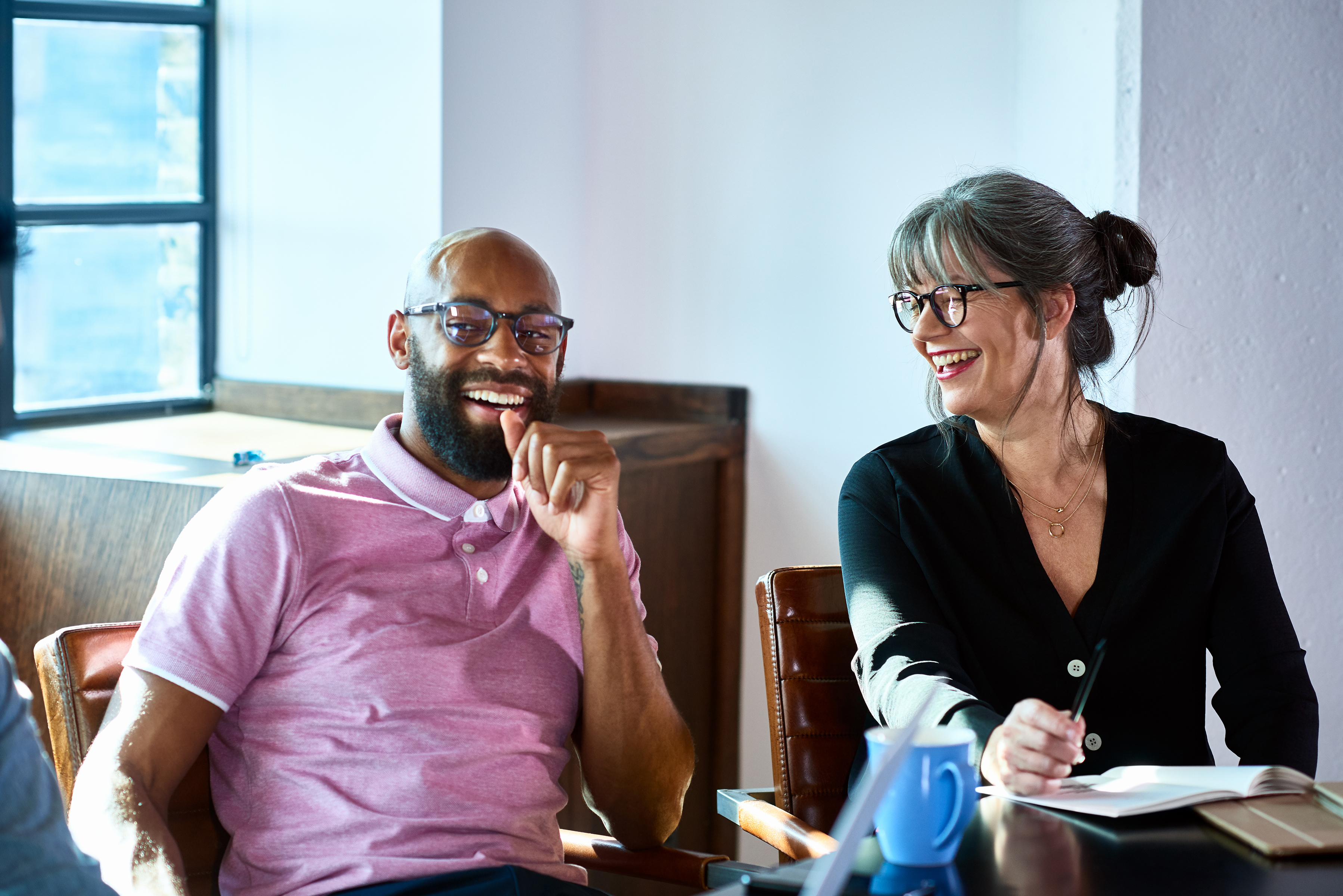 Strategy includes social media campaigns, industry magazine features, and partnership announcements.
Replace with images or videos of promotional materials directly related to your marketing plan.
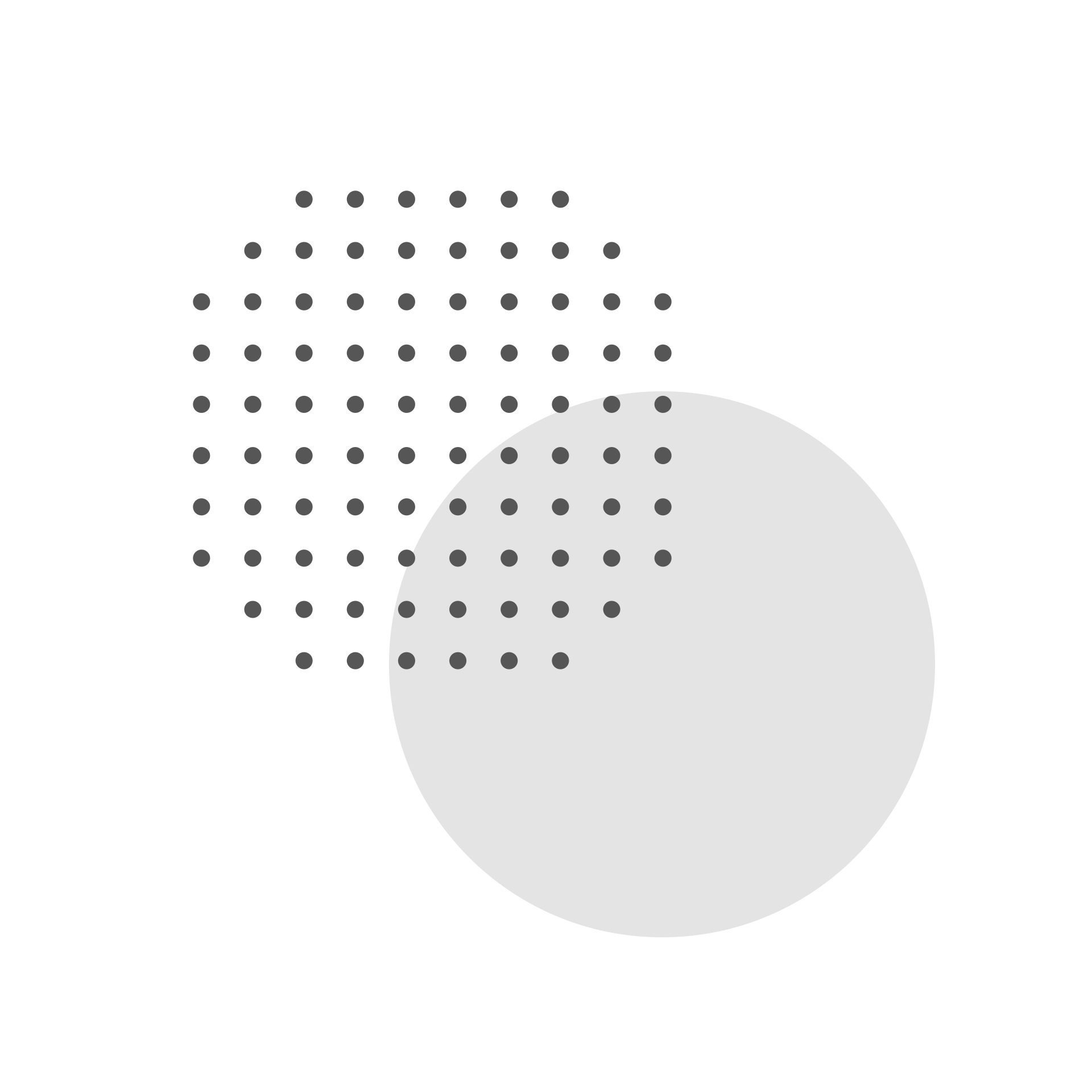 7. SPONSORSHIP PACKAGE OPTIONS
Outline various sponsorship packages, including benefits for each level.
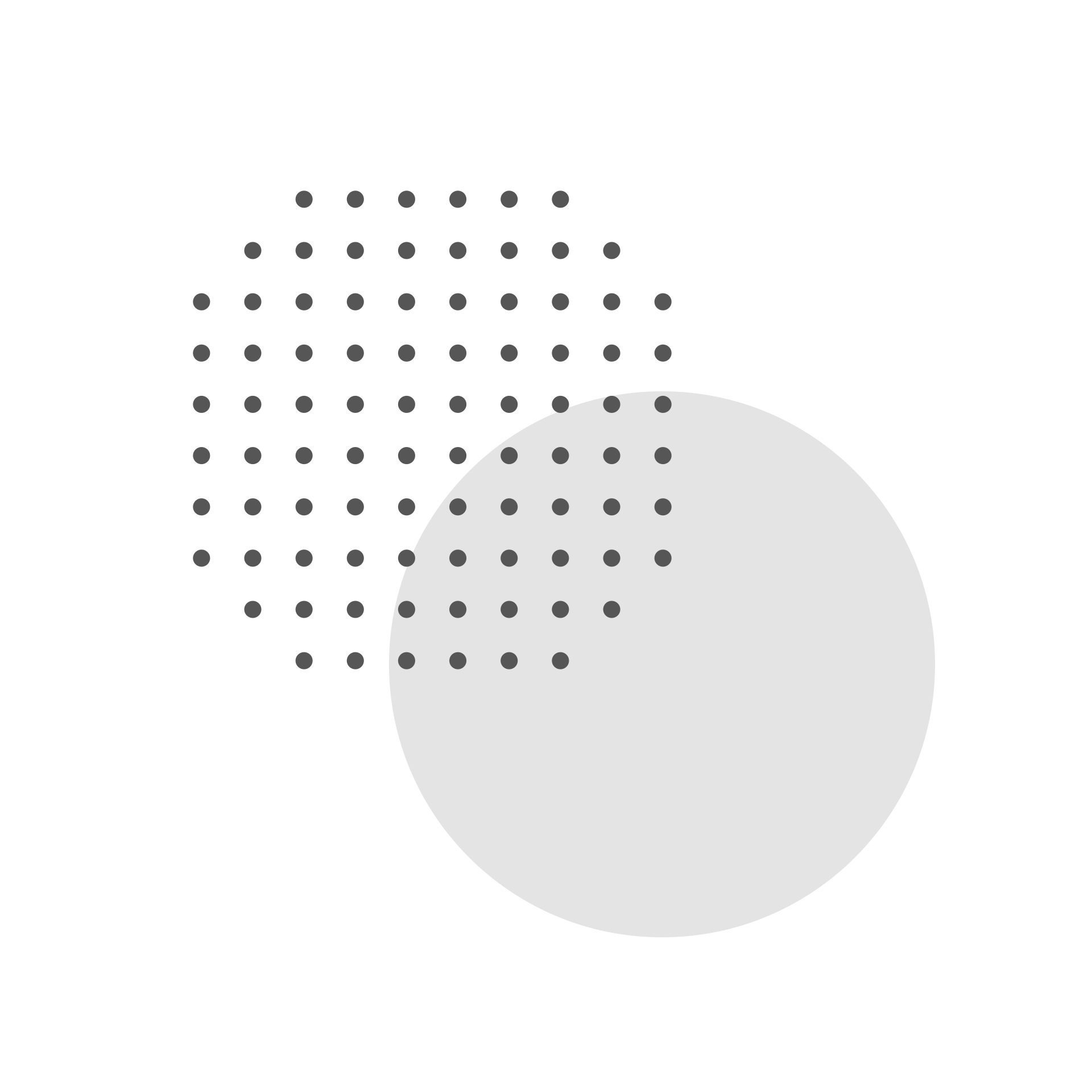 8. SUCCESS STORIES AND TESTIMONIALS
Include testimonials from past event sponsors, attendees, or keynote speakers.
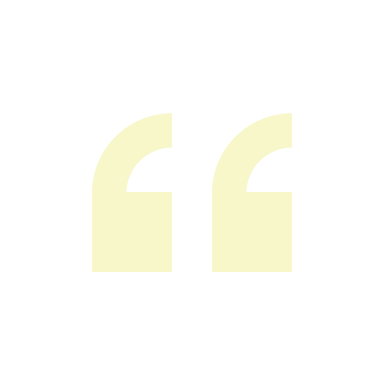 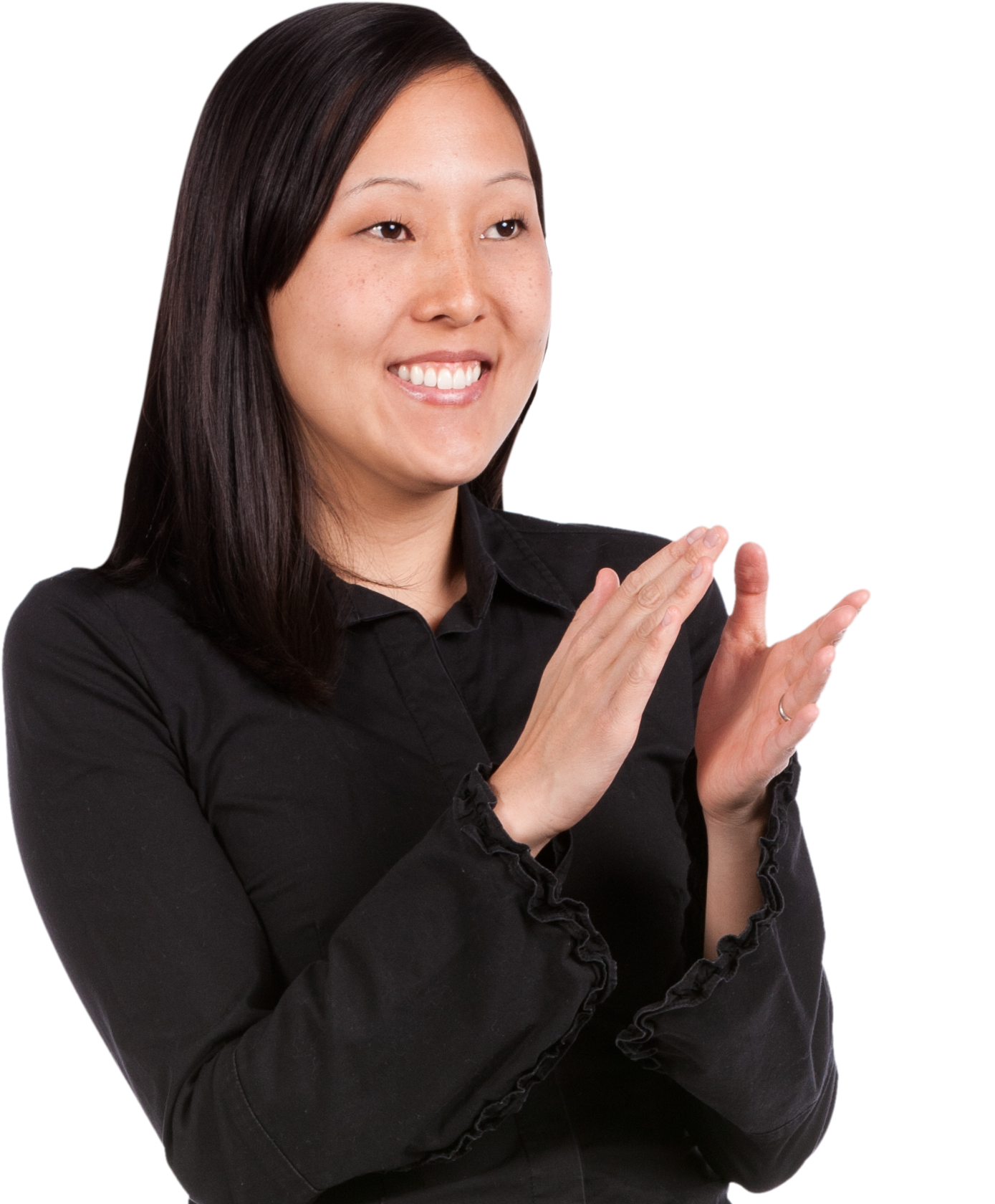 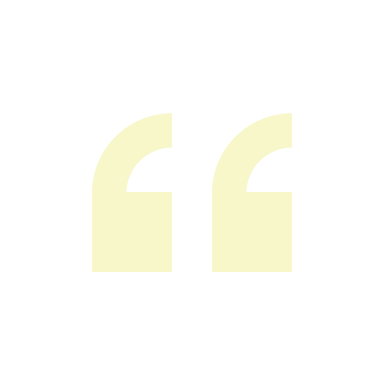 This event was valuable and a great experience.
Sponsoring was rewarding and benefited our growing partnerships.
- Lucy G., Attendee
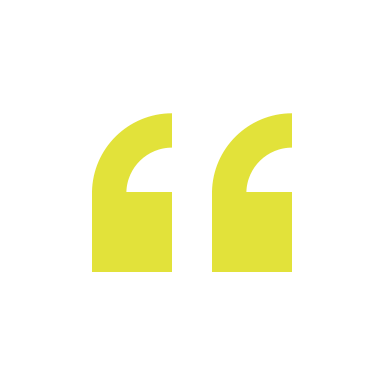 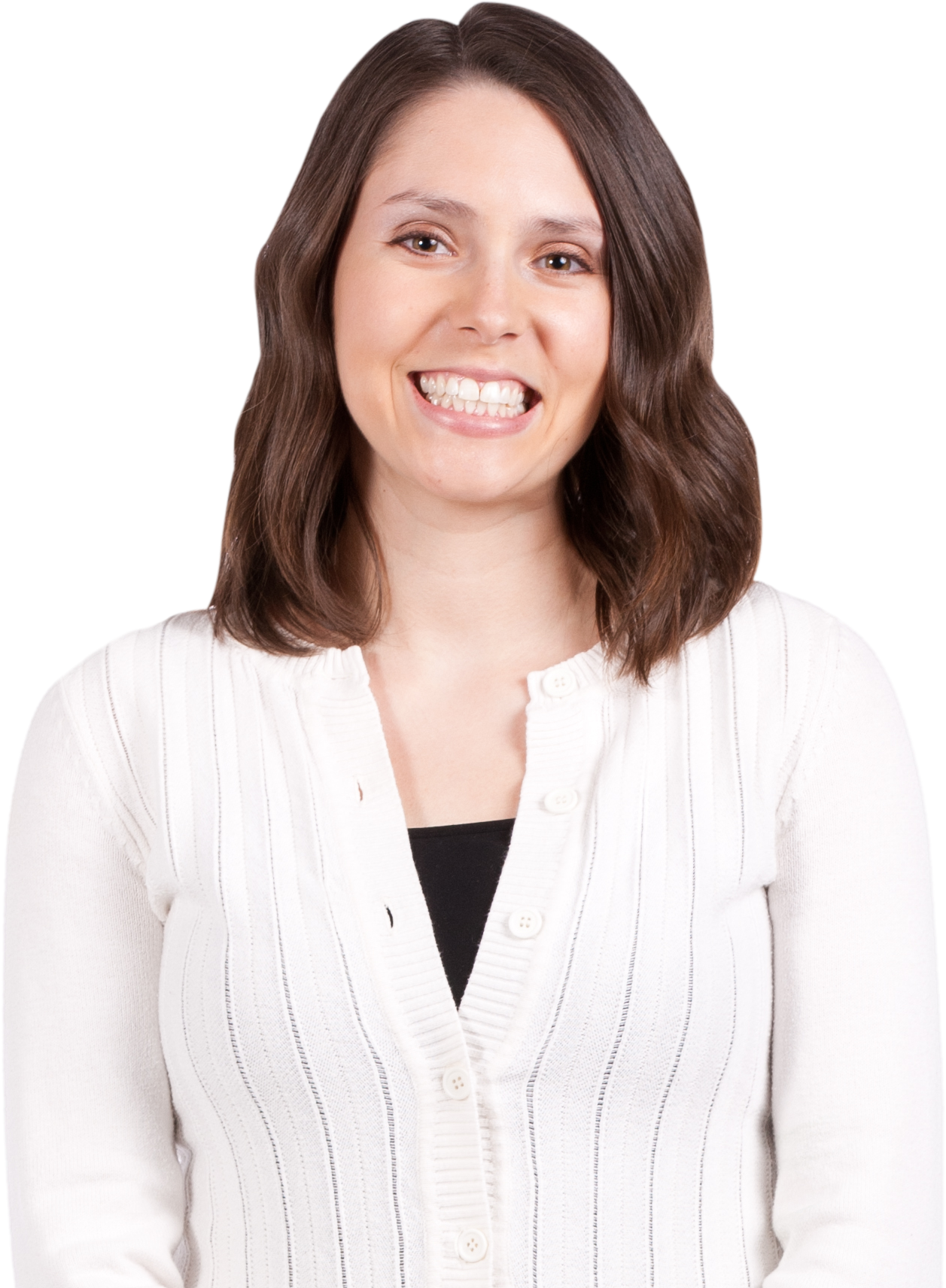 This was a memorable experience – and I look forward to future events.
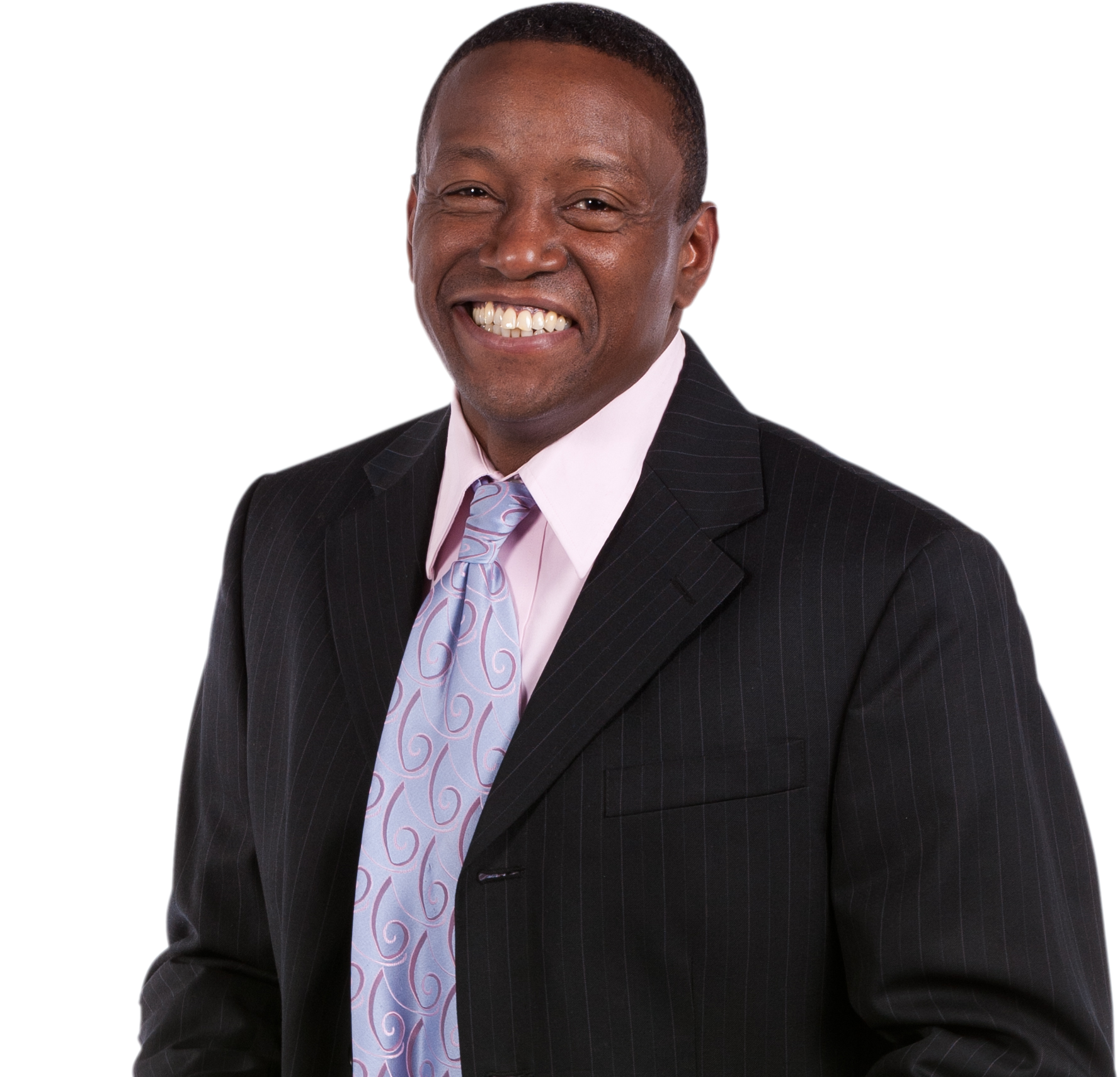 - Bernie W., Package B Sponsor
- Romy B., Attendee
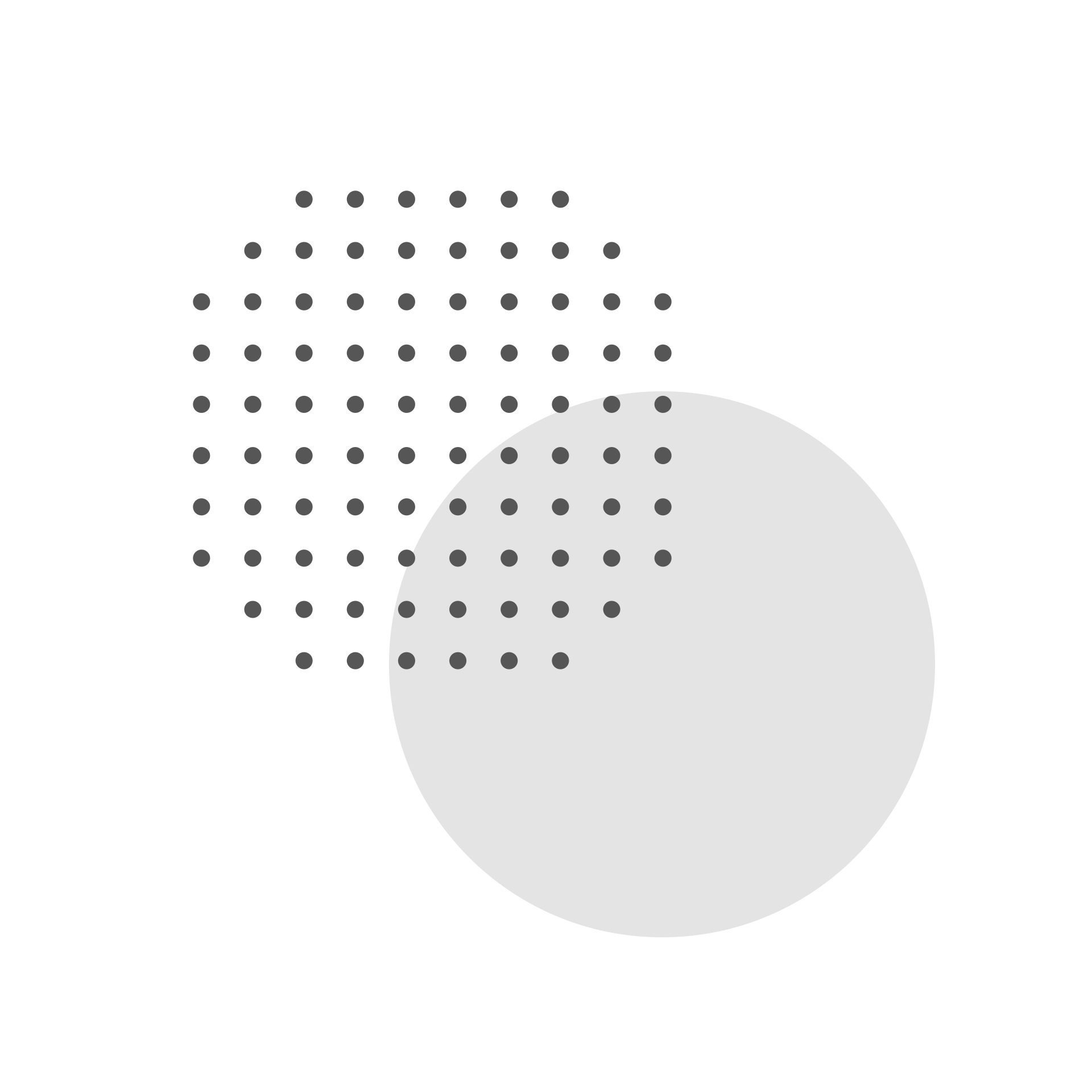 9. CONTACT INFORMATION AND ENGAGEMENT CALL-TO-ACTION
Detail how to engage, including sponsorship inquiries or registration details…
EVENT TITLE
Event Date: MM/DD/YY
Website
Social Media Information
Person of Contact: Joe Girardi, VP of Engagement
Phone
Email
Address
Insert QR code
YOUR LOGO HERE